Plánování a příprava výuky informační gramotnosti
Informační vzdělávání 

4. listopad 2016
Co všechno by měla obsahovat příprava lektora / učícího knihovníka na konkrétní lekci IG?
Co budeme řešit
Plánování
Příprava
Cíle výuky
Otázky 
Úlohy
Plánování a příprava výuky
Didaktická analýza učiva (zásadní část přípravy)
= rozbor obsahu konkrétního tématu z informační gramotnosti 
Cíl: vystihnout výchovnou a vzdělávací hodnotu učební látky / přetvořit vědecké poznatky na didaktické poznatky (učivo)
Použití:  
Při vypracování tematického plánu kurzu
Při přípravě na konkrétní lekci
učebnice, kurikulární dokumenty, edukační / metodický materiál
Příprava lektora na výuku - fáze
Východiska: ŠVP, plán vzdělávacího programu, firemní nastavení …
Příprava plně záležitostí lektora               vlastní pojetí pedagogické práce / pojetí přípravy

Stanovení cílů edukace
Základní otázka: Jaké nové vědomosti, dovednosti a postoje si má student / žák / studující v mé lekci osvojit? 
Předchozí výuka (subjektivní sebereflexe lektora) – POKUD JE TO MOŽNÉ
Co bylo/co nebylo probráno  
Pochopili / nepochopili žáci probrané učivo správně
Co je třeba procvičit / zopakovat / opět vysvětlit z probraného učiva
Cíle stanoveny konkrétně a s ohledem na požadavky na výukové cíle (lektorova kontrola splnění na konci hodiny)

II.          Výběr vhodných úloh a aktivit  
Didaktické zásady 
Učební aktivity přiměřené věku, zkušenostem a schopnostem studentů/uživatelů
Opakovací úlohy (vedou k novým dovednostem)
Aktivity dostatečně různorodé a smysluplné – aktivizace
Příprava lektora/učícího knihovníkana výuku - fáze
III. Sestavení časového plánu lekce
Časová posloupnost vybraných učebních úloh a aktivit pro lekci
Stanovení pořadí aktivit – kolik času jednotlivé úlohy a aktivity zaberou
Základní / rozšiřující úlohy a aktivity

IV. Příprava učebních pomůcek
Tvorba pracovních listů, knihy, …, audiovizuální pomůcky …

V. Doladění přípravy
Způsoby zjišťování zpětné vazby o výsledcích výuky
Přizpůsobení výuky individuálním potřebám uživatelů
Akceptace IVP, SVP … s ohledem na činnosti a úlohy lekce
Typy přípravy
A) Odpovídá na otázky Co již bylo? Čeho chci dosáhnout? Jak a čím toho dosáhnout? Jaké bude mít tato lekce pokračování?
při takto pojaté přípravě již lektor:
pracuje s cíli popisujícími, čemu se mají žáci/studující naučit a na jaké úrovni
zařazuje vyučovací jednotku do obsahových a časových souvislostí s tím, co bylo, a tím, co bude
to se prakticky projevuje např. opakováním učiva z minulé lekce (je-li to možné), zadáním úkolu na příští lekci
Typy přípravy
B) náročnější
Otázky
Cíle – co chci, čeho zamýšlím dosáhnout?, Jakými prostředky chci těchto cílů dosáhnout? (obsah učiva, volba vyučovacích metod, didaktických pomůcek, metodický postup)
Zvláštní didaktická hlediska (jaké mají žáci/studenti o tématu předběžné znalosti, co z učiva bude nejobtížnější, jak budu studenty aktivizovat, jak zajistím časovou a obsahovou kontinuitu obsahu učiva, jaké učební úlohy je potřeba připravit k procvičování a upevňování učiva), 
Výchovné možnosti (jak mohu učiva i v průběhu vyučování výchovně využít), 
Organizace vyučovací jednotky (které pracovní podmínky si musím zabezpečit), 
Časový projekt vyučovací jednotky (kolik času mohu věnovat jednotlivým fázím vyučovací jednotky) 
Realizace přípravy (jak budu zajišťovat pracovní součinnost žáků/studujících, jak budu zjišťovat pracovní) 
= komplexní didaktická analýza učiva
Sedmero přípravy
Písemná
Obsahuje časový harmonogram lekce/programu
Zahrnuje základní otázky ke kontrole (diagnostice)  kompetencí
Upřesňuje materiálně-didaktických prostředků v lekci použitých
V bodech uvádí obsah lektorova výkladu a případně zápisu (pokud je to vzhledem k metodám a tématu reelvantní) 
Obsahuje shrnutí učiva – základní otázky k fixaci učiva, učební aktivity sloužící ke shrnutí
Doplněna zadáním úkolu pro domácí nebo navazující školní učení (je-li relevantní)
Příklad „,metodického listu přípravy“
Karta semináře – viz IS
Metodika ke kartě semináře (určeno pro lektora při přípravě lekce) – viz IS
Příprava – shrnující informace
Při přípravě na lekci jde o profesionální, reflektované plánování:
výběru z učiva
učebních činností 
činností lektora, které zvýší šanci, že se studující učivu naučí
Vodítkem při plánování je popis žádoucích cílových kompetencí žáka/studujícího

Plánování výuky tedy není hledáním odpovědi na otázku, co bude dělat lektor, a rozhodně by tím neměla příprava začínat
Otázky ve vzdělávacím procesu
Otázka: 
jeden ze základních prostředků pedagogické komunikace také v lekcích IG v knihovnách nebo jiném edukačním prostředí
prostředek plnění výchovně-vzdělávacích cílů

Požadavky na otázku:
Přiměřená (odráží znalosti, dovednosti a schopnosti žáků)
Srozumitelná – stručná
Jednoznačná (připouští 1 způsob odpovědi) / více možných odpovědí – učitel všechny respektuje bez ohledu na svůj vlastní názor
Věcně správná a přesná
Jazykově správná
Třídění otázek
Mnoho typů…

Otázky reproduktivní:
Vyžadují paměťové učení, zapamatování vzdělávacího obsahu;  NEvyžadují myšlenkové operace se vzdělávacím obsahem / učivem
Otázky produktivní:
Vyžadují myšlenkové operace se vzdělávacím obsahem /  učivem, argumentaci, zhodnocení učiva žákem/studentem 

Příklady:
Výukové cíle
Co je to výchovně-vzdělávací / výukový cíl
Význam výukových cílů
Význam stanovení cílů výuky
Efektivní formulace výukových cílů
Výchovně-vzdělávací cíl
Výchovně-vzdělávací cíl
To, čeho chceme procesem edukace dosáhnout
Účel, záměr výuky, výstup, výsledek výuky
Kurikulární reforma – vymezování cílů v podobě kompetencí 
Jaké znalosti a dovednosti by měl žák mít po absolvování povinné školní docházky

Základní dělení
Dlouhodobé / Krátkodobé
Obecné (zlepšovat schopnost porozumění odbornému textu)  / Dílčí (konkrétní výstupy, úkoly, učební požadavky)
Výchovně-vzdělávací cíle
Zahrnují 
POZNATKY o daném tématu
POROZUMĚNÍ tématu
HODNOTY a POSTOJE vztahující se k tématu
PRODUKTIVNÍ činnosti
PRAKTICKÉ dovednosti
Dělení cílů výuky
Podle oblasti rozvoje osobnosti učícího se jedince:
Kognitivní (vzdělávací)
Osvojování vědomostí a intelektuální dovednosti
Afektivní (postojové)
Osvojování postojů, vytváření hodnotové orientace
Psychomotorické („výcvikové“)
Pohybové, řečové, při psaní, při manipulaci s předměty a nástroji
Požadavky na výukové cíle
Komplexní (rozvíjí se ve všech 3 složkách  
      (kognitivní, afektivní, psychomotorické)
Konzistentní (soudržnost a provazba mezi vyššími a nižšími cíli)
Kontrolovatelné (cíl má vlastnost umožňující kontrolu jeho plnění)
Přiměřené (cíl v souladu s požadavky výuky, možnostmi učitele, možnostmi žáka)
Jednoznačné (nepřípustný rozdílný výklad o požadovaných změnách u lektora a žáků)
Chyby ve vymezování cílů
Ztotožnění cíle s tématem výuky 
Př.: Přechodový model IG dle KISK

Záměna cíle s popisem činnosti lektora
Př.: vysvětlit pojem „internet“

Příliš obecná vymezení cílů

Není stanovena kvalita či jiná kritéria výstupu 
Př.: poznej ptáky – poznej ptáky, kteří u nás přezimují
Nastavování výukových cílů
Taxonomie výukových cílů
Taxonomie- uspořádání podle náročnosti od nižší po vyšší náročnost na výkon žáka
Různé druhy taxonomií podle toho, na které oblasti rozvoje osobnosti žáka se zaměřují
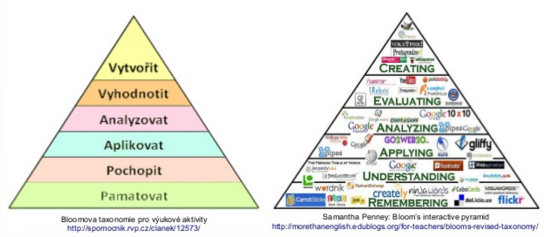 Bloomova taxonomie výukových cílů
Bloomova taxonomie výukových cílů
Zaměřena na kognitivní cíle
50. léta 20. století / revize zač. nového tisíciletí
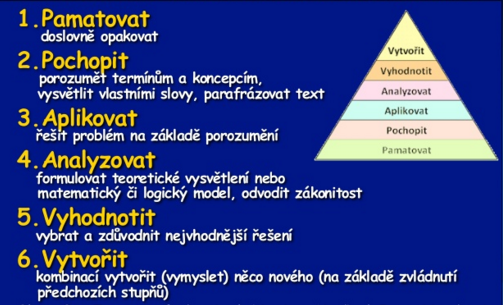 Práce s Blooomovou taxonomií
Záměr: používat pokud možno všechny hladiny kognitivních cílů
Postupovat od nižší hladiny k vyšší
K dosažení vyšší cílové kategorie je nezbytné důkladné zvládnutí učiva na nižší úrovni 
„je třeba zapamatovat si, abychom tomu mohli porozumět“ / „je třeba porozumět, abychom mohli aplikovat v praxi“
Proč právě Bloomova taxonomie?
Pomáhá např. v sebehodnocení  lektora – „Je moje informační výuka dostatečně náročná?“
Vymezuje, co se mají vaši žáci/studenti naučit (výukové cíle)
Umožňuje plánovat  výuku k dosažení vysoké úrovně vzdělávacích výsledků (vhodné výukové prostředky, učební aktivity)
Ukazuje cestu, jaké zvolit nástroje a metody hodnocení výsledků výuky
Umožňuje provazbu cílů a učiva s předchozím učivem, k jiným částem oboru, k profesnímu životu studentů
Práce s Blooomovou taxonomií
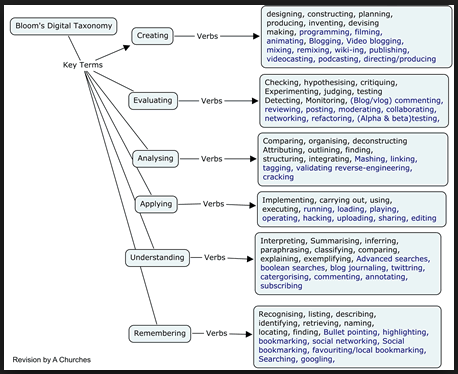 Práce s Bloomovou taxonomií
Cíl 1: Znalost (zapamatovat)
Zapamatování, vybavení zapamatované informace
Paměťový obsah: 
konkrétní poznatky (pojmy, fakta, údaje, symboly atd.)
postupy, metody a prostředky práce s konkrétními vědomostmi (algoritmy, postupy, vzorce, pravidla, kritéria posuzování a hodnocení jevů, metodologie apod.)
všeobecné a abstraktní poznatky (zákony a všeobecné teorie sloužící k vysvětlení velkých celků skutečnosti, soubory kategorií používané ke klasifikaci jevů, vědomostní struktury) 
 
Příklad: 
Žák umí definovat pojmy internet, počítač, síť 
Žák řekne definici informační gramotnosti 
Žák popíše pojmy: počítač
Cíl 2: Porozumění
Schopnost vyjadřovat se o získaných vědomostech vlastními slovy; z informací učitele udělat jednoduché závěry, informace zestručnit, vytáhnout to podstatné, zobecnit konkrétní příklady, dojít k vlastním jednoduchým závěrům apod.

Tato úroveň cílů považována za nejnižší úroveň intelektuálních schopností 

Příklad:
Žák vlastními slovy popíše vliv návykových látek na lidský organismus
Žák stručně uvede, co ví o období renesance
Žák vymezí, čím se zabývá datová žurnalistika
Na konkrétním příkladu žák ilustruje negativní důsledky fungování digitální stopy
Cíl 3: Aplikace
Schopnost žáka užít abstrakci a zobecnění učiva v konkrétních situacích; schopnost rozpoznat, o jaký druh problémů se jedná a jaké obecné postupy vedou k jeho řešení; schopnost takto používat osvojené techniky, principy, teorie, metody, zákony, postupy, pravidla, zákonitosti apod. 
Příklady:	
Žák načrtne komponenty počítače
Žák  vyřeší slovní úlohu pomocí trojčlenky 
Žák interpretuje údaje z jednoduchého grafu / statistického přehledu 
Žák uspořádá trestné činy podle jejich závažnosti
Cíl 4: Analýza
Schopnost žáka rozčlenit učivo / celek věcí, jevů nebo událostí na jednotlivé části tak, aby postihli jejich vzájemné vztahy a souvislosti
Může jít o rozbor nějaké konkrétní informace, systému nebo procesu 
Příklad:
Žák vybere z textu podstatné informace
Žák popíše funkce nabídky a poptávky na trhu
Žák vymezí vztahy mezi jednotlivými částmi státní moci
Žák provede rozbor faktorů ovlivňujících temperament člověka
Cíl 5: Syntéza
Žák vytvoří „originální“ celek na základě dříve poznaného, dříve získaných informací a porozumění
Dovednost složit prvky a části do originálního celku, se kterým se žák dříve nesetkal, který je pro něj nový
Celek - skladba prvků ve vzájemných funkčních vztazích 
Příklady:
Žák vypracuje zprávu   o splnění úkolu v laboratorním cvičení
Žák vyvodí všeobecné závěry z jednotlivých příkladů porušování autorského zákona.
Žák zpracuje referát na téma „digitální stopa“.
Žák navrhne nové uspořádání třídy tak, aby to usnadnilo komunikaci mezi žáky a učitelem
Cíl: Hodnotící posouzení
Nejvyšší cílová úroveň Bloomovy taxonomie
Schopnost posoudit správnost a praktičnost jevů, věcí, procesů
Žák si vytváří vlastní názor, úsudek, závěr o sledovaných objektech svého poznání
Žák je schopen vyjádřit své hodnotové soudy týkající se různých věcí, jevů, procesů a událostí
Příklad:
Žák v sebereflexi posoudí kvalitu svého referátu v srovnání s ostatními spolužáky.
Žák navrhne vylepšení školní budovy podle předem daných kritérií (estetično, finance, …)
Žák zhodnotí výsledky činnosti Mezinárodního měnového fondu v afrických zemích, které jsou příjemcem jeho pomoci
Provazba cílů  s hodnocením
Otázky ve vztahu k Bloomově taxonomii vzdělávacích cílů
Výukové cíle a kladení otázek
Cíle – otázky – úlohy
ÚKOL:

Najděte pro každou kognitivní hladinu Bloomovy taxonomie 1 úkol týkající se informační gramotnosti (komplexní práce s informacemi) – východiskem může být publikace Informační vzdělávání pro učitele
Zdroje - výběr
ČERNÝ, Michal, Dagmar CHYTKOVÁ, Pavlína MAZÁČOVÁ a Gabriela ŠIMKOVÁ. Informační vzdělávání pro učitele [online]. Vyd. 1. Brno: Flow, 2015 [cit. 2016-04-27]. ISBN 978–80–88123–07–1. Dostupné z: http://eknihy.knihovna.cz/kniha/informacni-vzdelavani-pro-ucitele
PETTY, Geoffrey. Moderní vyučování. 6., rozš. a přeprac. vyd. Překlad Jiří Foltýn. Praha: Portál, 2013. ISBN 978-80-262-0367-4.
ZORMANOVÁ, Lucie. Obecná didaktika: pro studium a praxi. Vyd. 1. Praha: Grada, 2014. Pedagogika (Grada). ISBN 978-80-247-4590-9.
ZORMANOVÁ, Lucie. Výukové metody v pedagogice: tradiční a inovativní metody, transmisivní a konstruktivistické pojetí výuky, klasifikace výukových metod. Vyd. 1. Praha: Grada, 2012. Pedagogika (Grada). ISBN 978-80-247-4100-0.